System neu aufsetzen


wichtigster Tip:
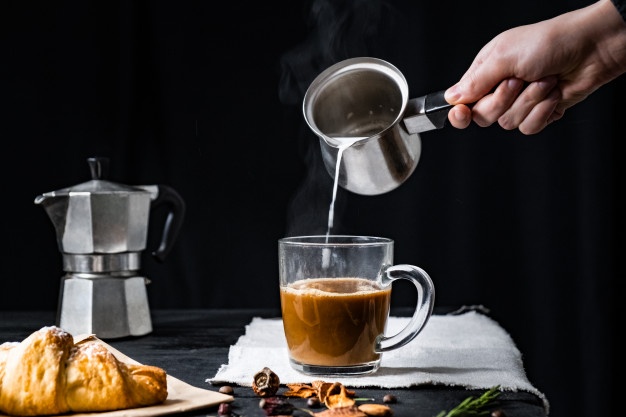 1
Vorgehensweise

Vorbereitung SD-Karte

  Konfiguration des RaspPi nach SOP
       im sog. «Headless»- oder remote-Betrieb

  Indirekter Zugriff auf RaspPi via Windows-
       PC oder –Laptop (SSH)
2
Auswahl SD-Karte:

z.B. ScanDisk 16 GB 







wichtiger Hinweis: 
SD-Karten haben limitierten Schreib-Lesezugriff, sollten
daher NICHT z.B. für Fotofallen benutzt werden !
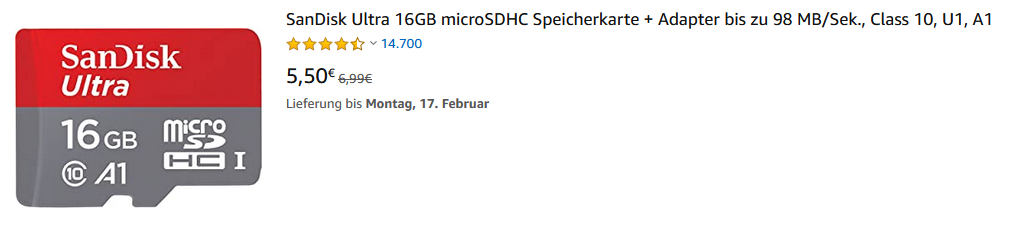 3
SD-Karte vorbereiten

auf einem Windows-Rechner formatieren 
    (wichtig: im FAT32-Format)

Vorschlag:

Lupe links unten: <diskpart> eintippen
<list disk> eintippen (es erscheint eine Übersicht, Vorsicht bei
      der korrekten Identifizierung !)
<select disk KORREKTE NUMMER> eintippen
<clean> eintippen
Zum Verlassen dieser App <exit> eintippen
4
Installation Raspbian-Image mit App

Quelle:
www.raspberrypi.org
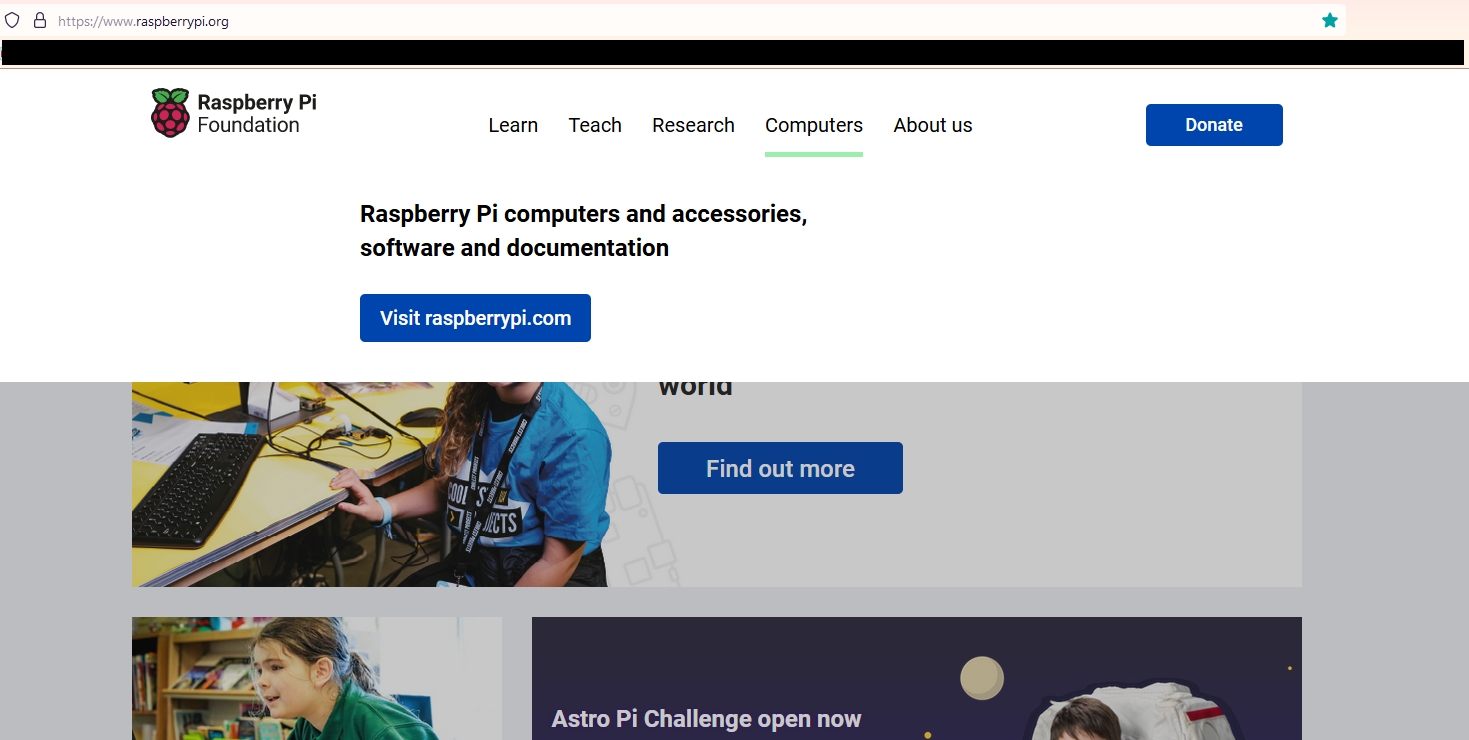 5
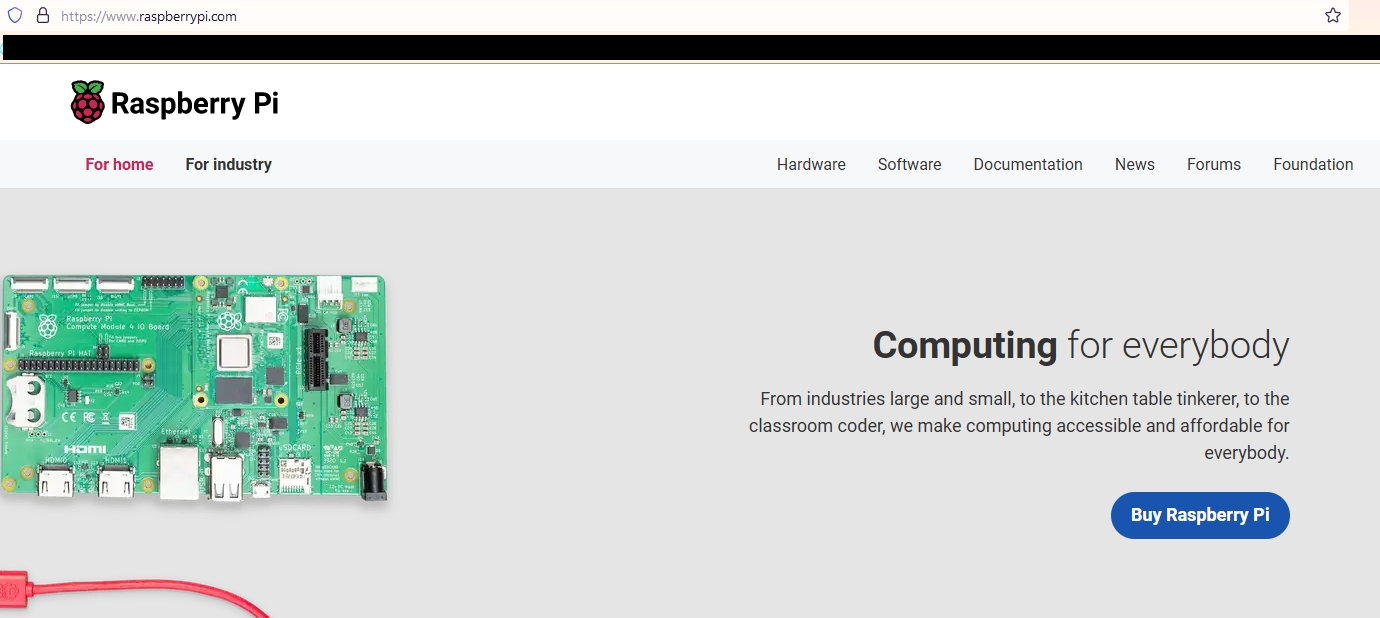 6
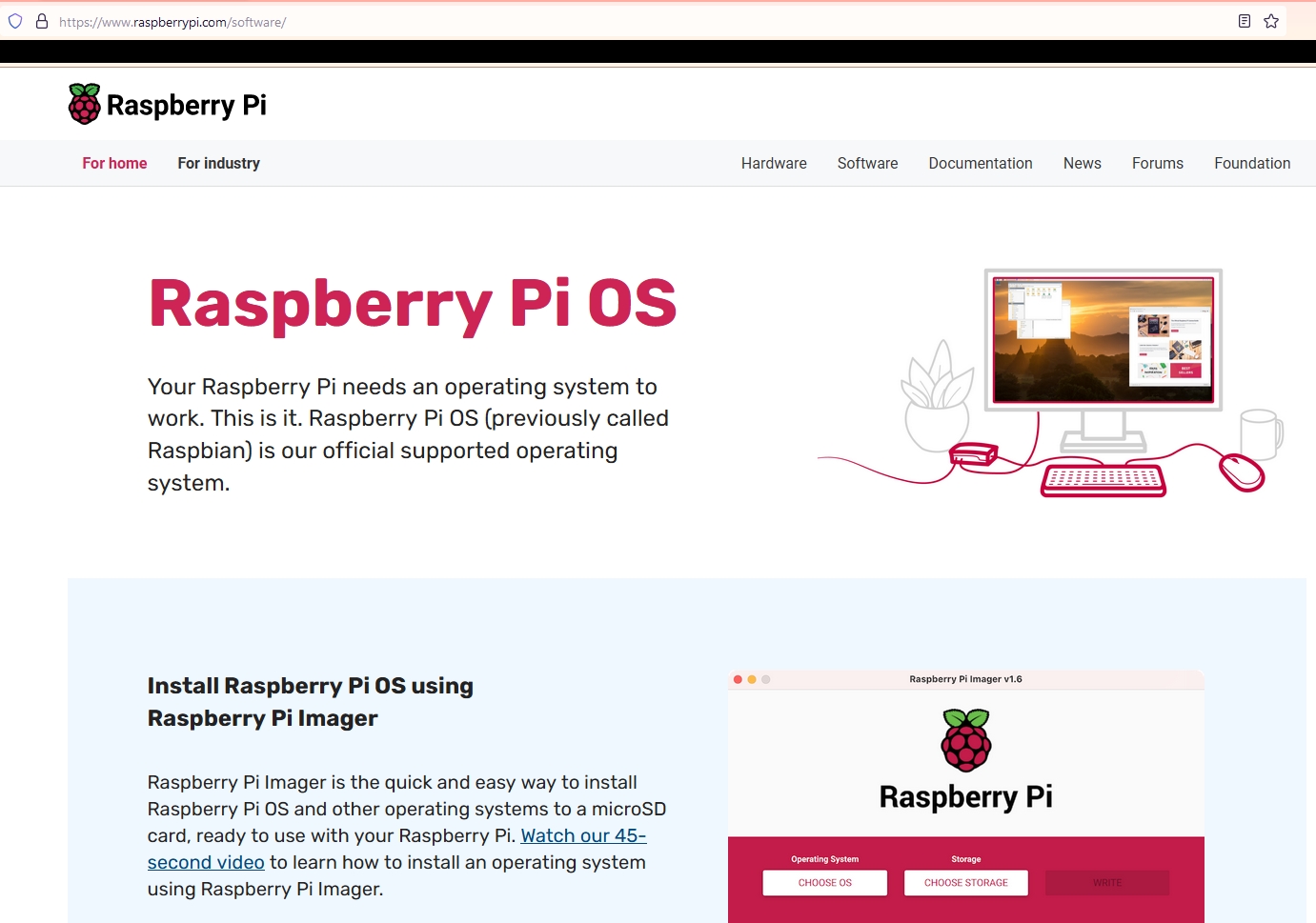 7
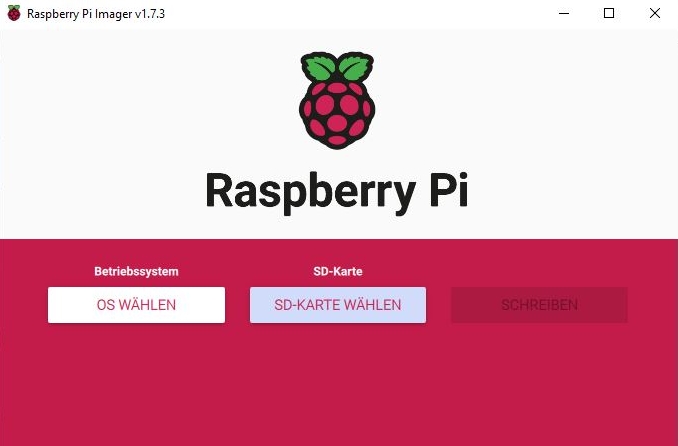 8
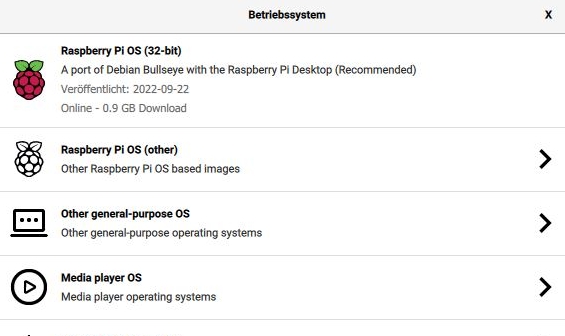 9
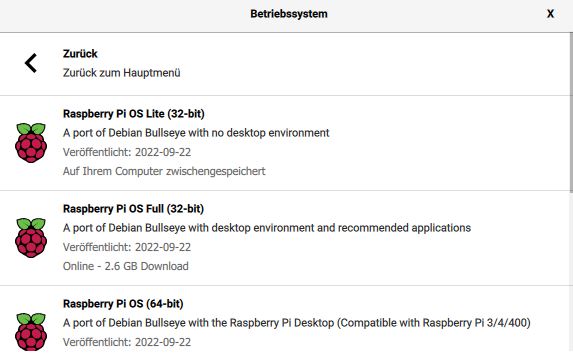 10
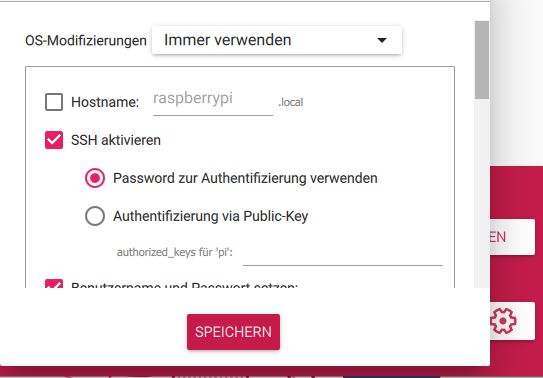 11
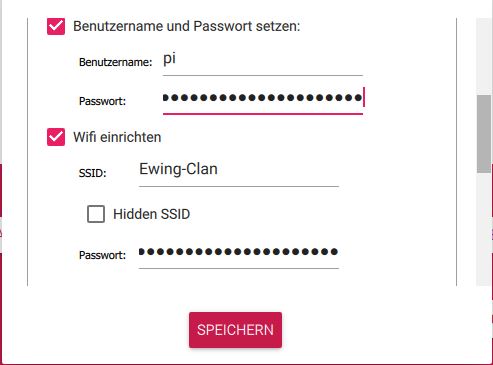 12
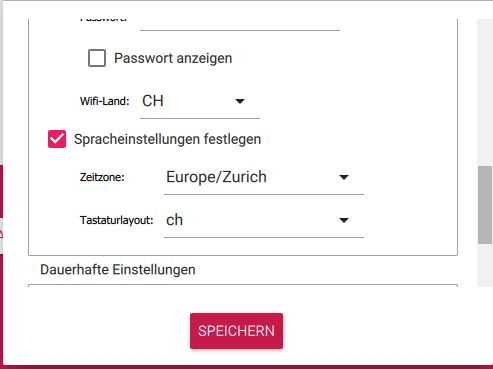 13
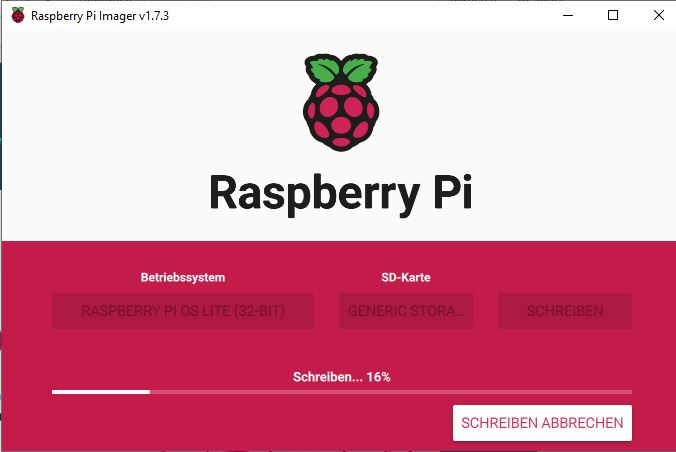 14
Lösung:
Geheimtipp vom

sog. wpa_supplicant.conf-File, zu finden unter /etc/wpa_supplicant/
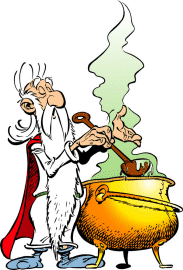 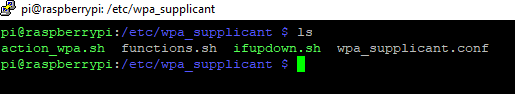 15
ÄNDERUNG Netzwerkkonfiguration RaspberryPi
sog. wpa_supplicant.conf-File Speicherort:

ctrl_interface=DIR=/var/run/wpa_supplicant GROUP=netdev
update_config=1
network={	
    ssid="Connectify-BallonPi"	
    psk="HABKi_17«
}
network={	
    ssid="Euer Netzwerkname«
    psk="MeinPasswordwüsstestdugerne"	
    key_mgmt=WPA-PSK
}
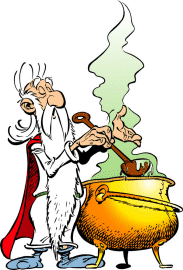 16
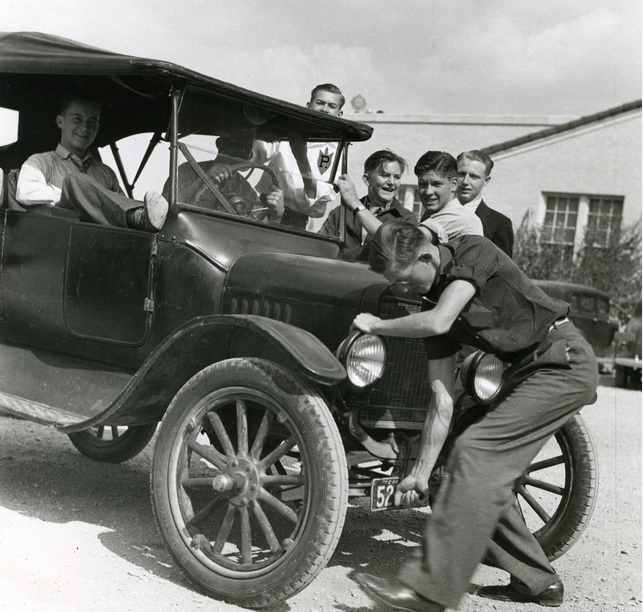 …endlich geht’s los !!!
17
[Speaker Notes: Bis hier ca. 45 min (ohne Pause)]
Stand der Dinge:

wir haben ein bootfähiges System !
SD-Karte in Pi einlegen
Powerup Pi / EUER Laptop
am Laptop  App Connectify starten
18
Stand der Dinge:

wir haben ein bootfähiges System !
SD-Karte in Pi einlegen
Powerup Pi / EUER Laptop
am Laptop  App Connectify starten
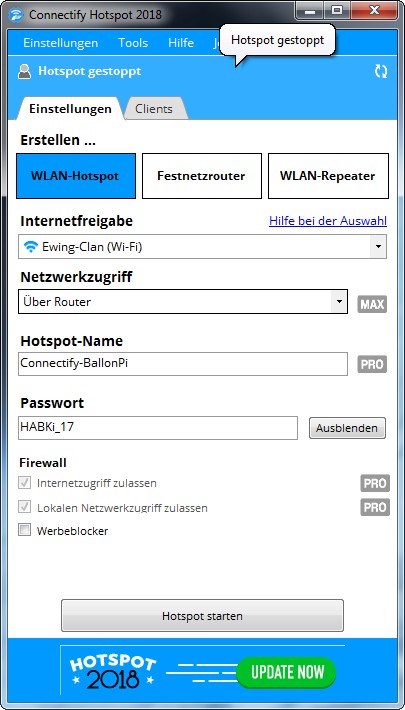 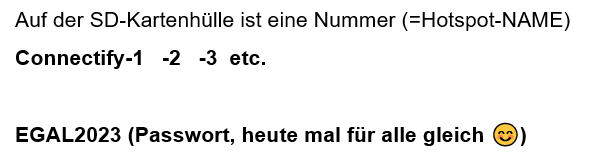 19
Stand der Dinge:

wir haben ein bootfähiges System !
SD-Karte in Pi einlegen
Powerup Pi
am Laptop  App Connectify / Hotspot starten
 IP-Adresse herausfinden
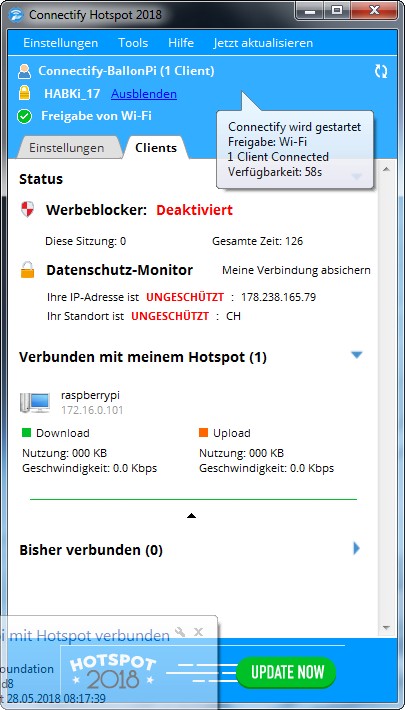 20
Stand der Dinge:

wir haben ein bootfähiges System !
SD-Karte in Pi einlegen
Powerup Pi / EUER Laptop
am Laptop  App Connectify starten
  PuTTY-App starten / IP eintragen
21
Bindeglied Windows-PC RaspPi

PuTTY
 auf 50 setzen
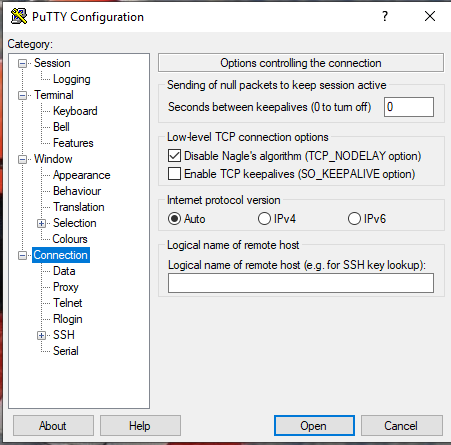 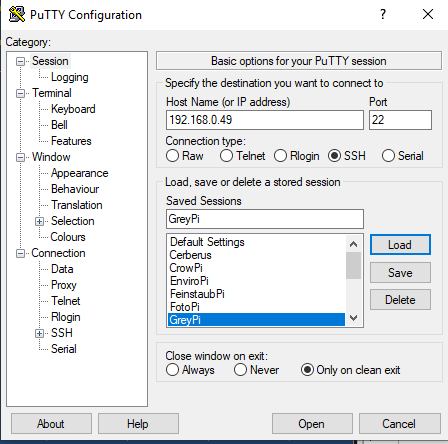 22
Login (default)  pi
                         raspberry
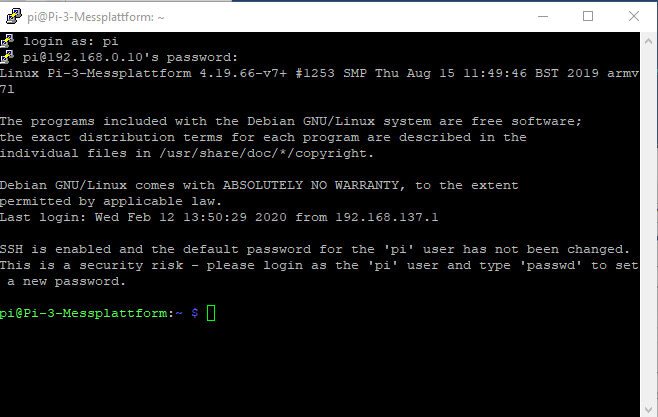 funktioniert bei vorhandenem WLAN (z.B. daheim; Laptop mit Wifi-Hotspot)
23
Linux-Special:
User mit verschiedenen Berechtigungen

Superuser				Befehl sudo
«normaler» User
24
File-Handling
WinSCP-App
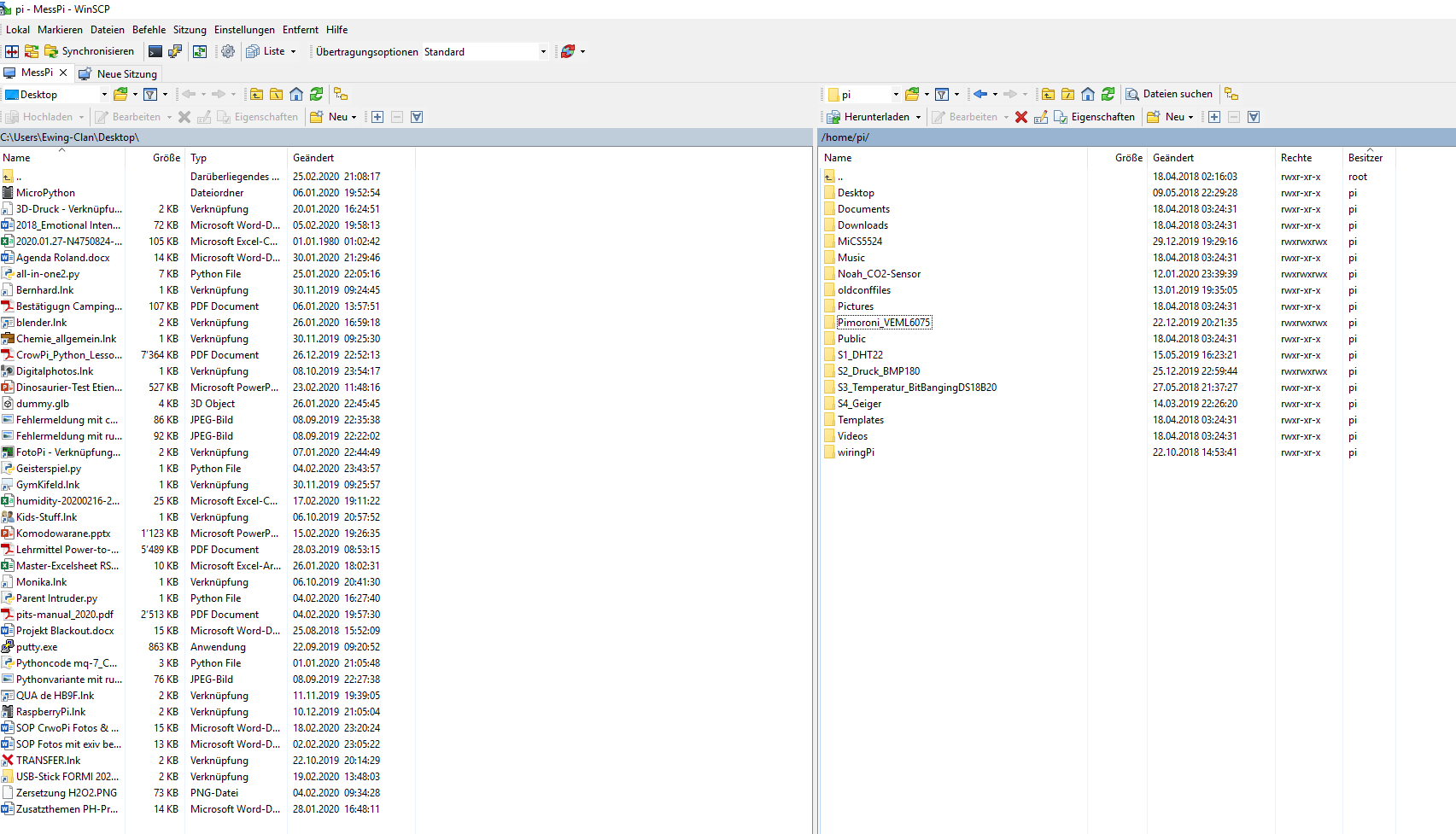 25
 mit dem System arbeiten
Verzeichnis-Management
Update
Backup
neues Programm installieren
26
 mit dem System arbeiten
Verzeichnis-Management
Update
Backup
neues Programm installieren
Anzeige des Inhalts mit [ls]
Verzeichnis wechseln mit [cd]  Variante cd Name
                                                       Variante  cd ..
                                                       Variante  cd /
27
beim Aufstart IMMER im Verzeichnis /home/pi/
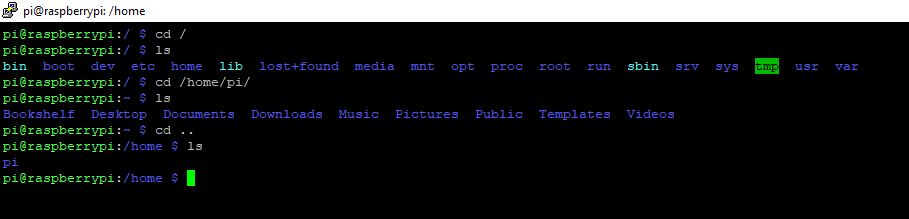 28
 mit dem System arbeiten
Verzeichnis-Managment
Update
Backup
neues Programm installieren

in der putty-Shell eingeben [sudo apt update && sudo apt upgrade –y]
29
 mit dem System arbeiten
Verzeichnis-Managment
Update
Backup
neues Programm installieren
 App auf Windows-Rechner «USB Image Tool»
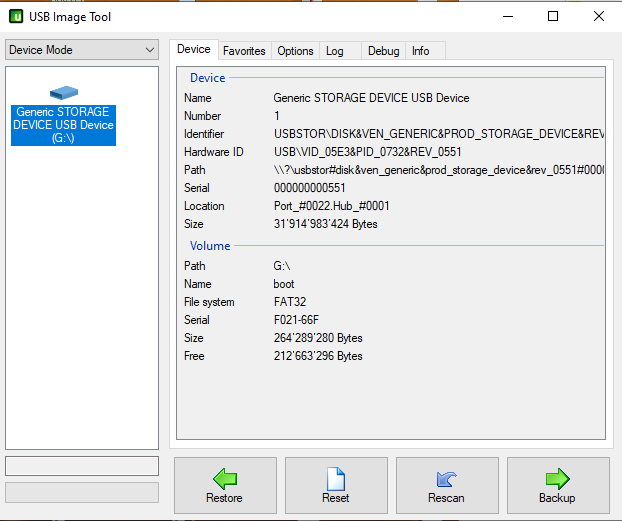 30
 mit dem System arbeiten
Verzeichnis-Managment
Update
Backup
neues Programm installieren
Quellen:
Windows-Rechner (Transfer via WinSCP)
Internet
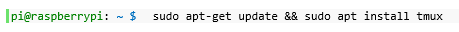 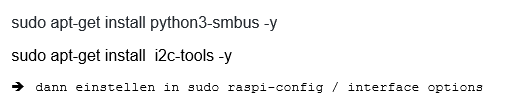 31
Bonusmaterial
32
Einstellung WLAN / mobiler Hotspot

File wpa_supplicant.conf (unter /etc/wpa_supplicant/)
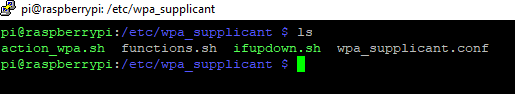 33
Einstellung WLAN / mobiler Hotspot

File wpa_supplicant.conf editieren mit

    sudo nano wpa_supplicant.conf
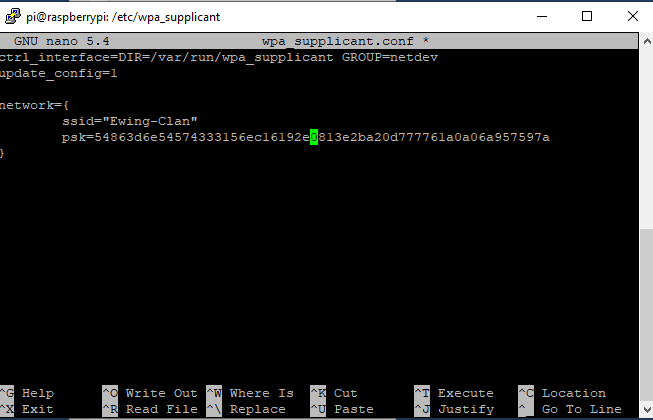 Alternativ:
File via WinSCP auf Windows-PC schieben,
Dort modifizieren und wieder zurückspeichern
34
Variante: Zugriff via grafischer Desktop RaspPi
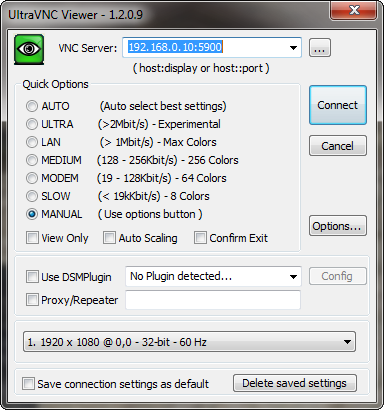 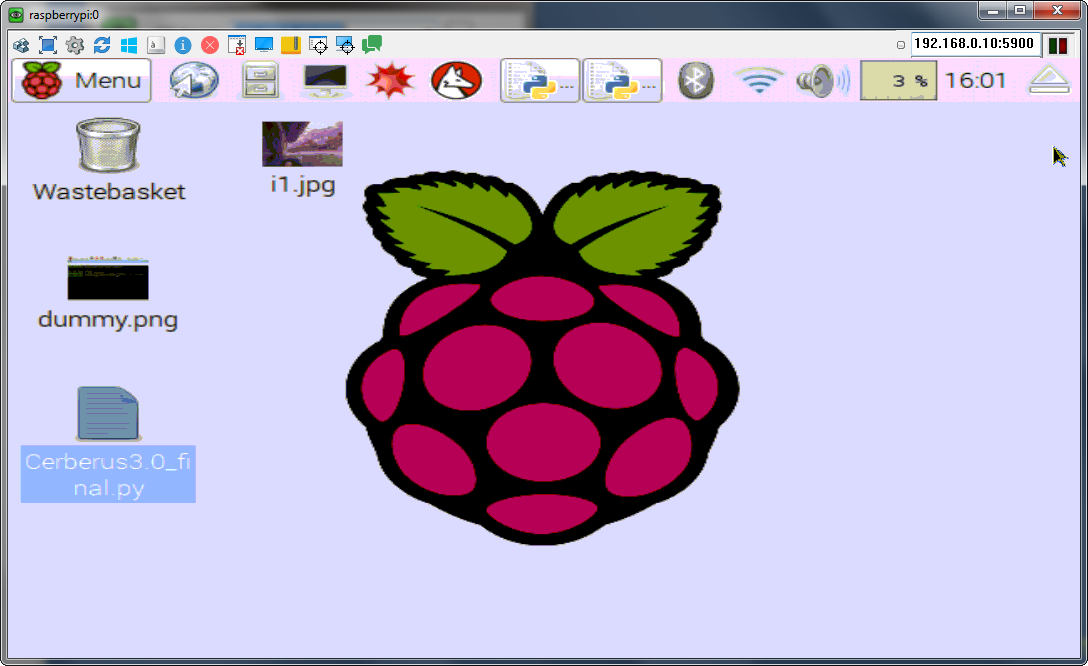 Arbeiten via Windows-PC
35
Zugriff via PuTTY / shell RaspPi
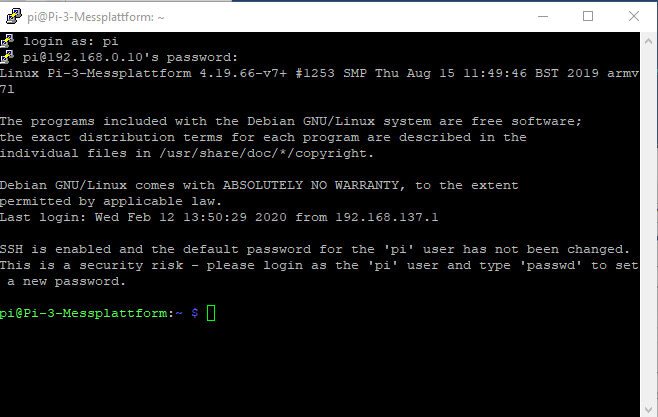 Problem: schliesst man das PuTTY-Fenster mit «exit»,
                   stoppt auch das gerade laufende Programm.

Abhilfe z.B. tmux-Package
    http://blog.simtronyx.de/raspberry-pi-tmux-mehrere-virtuelle-konsolen-einem-session-fenster/

       sudo apt install tmux

       Aufruf mit tmux (DANN Programm starten und die shell mit exit verlassen)
36